Общекорпоративный проект 
«Лучшие Муниципальные практики»
Цели, задачи, методы.
Цели
Повышение лояльности населения к ГК Росатом, 
Снижение социально-политических рисков на территориях присутствия Госкорпорации.
Задачи
Повышение эффективности муниципальной власти и формирование  новых компетенций;
Вовлечение населения в проекты ОМСУ и ГК по развитию территории;
Методы
Формирование сообщества «Гражданин Страны Росатом»; 
Реализация инициатив «Лучших муниципальных  практик»; 
Проведение конкурса «Слава Созидателям!»;
Создание коммуникационной площадки для взаимодействия власти и жителей.
2
Ограничения в деятельности ОМСУ
Внешние
Нормативная правовая база
Ресурсы на исполнение полномочий
Особенности территории
Уровень потребностей населения
Время


Внутренние
Уровень профессионализма исполнителей
Уровень оснащенности/материальная база
Ресурсы на содержание ОМСУ
3
Лучшие практики.«Муниципальные практики»
Гипотеза:

Муниципальная практика – решение проблемы / преодоление ограничений с привлечением внешних / внебюджетных  ресурсов
4
Цикл жизни муниципальной практики
Определение / фиксация проблемы
Поиск вариантов решения
Формирование инициативы / идеи – «что будет в результате?»
Декларация инициативы
Поддержка инициативы  поиск соратников / единомышленников
Преодоление барьеров/ограничений
Поиск ресурсов/или оптимизация расходов
Воплощение идеи/решение проблемы
Эксплуатация/проверка на жизнеспособность
Внесение изменений в существующую систему
Признание как истинного/общепринятого
Тиражирование
5
Мы знаем, что не работает потому, что…! Стереотипы.
Никто никогда этого не делал.
Невозможно это сделать.
Лояльность жителей обеспечивается только путем их информирования и объяснения, если «они не понимают – то ничего не поделать, мы сделали все, что смогли».
Население апатично. «Мы им предлагаем – им не интересно», «население- пронизано потребительским настроением и ничего не хочет».
Существует прямая зависимость между решением абсолютно всех проблем и лояльностью населения к власти.
Если на управленческом уровне назначить ответственного, то он «будет работать», достаточно «поручить правильному человеку»
Мы информируем жителей, а они «не вовлекаются».
6
Не все практики одинаково полезны.
Если инициатива/практика не решает НАШУ проблему – внедрение бесполезно и вредно

Участие жителей не – самоцель практики. Участие жителей без зафиксированного результата – «неполезно»

Без создания «команды изменений», без «усыновления» практики, результата не будет.
7
Публичность практики
Публичное обсуждение инициативы
Голосование 
Освещение в СМИ
Проведение встреч в заинтересованных группах
8
Публичность практики
Общественная экспертиза инициативы
Голосование 
Публикация результатов экспертизы и голосования
9
Публичность практики
Формирование инициативной группы с участием представителей общественности
Публичное обсуждение способов и формата привлечения ресурсов
10
Публичность практики
Построение «дорожной карты»
Анонс «дорожной карты»
11
Публичность практики
Анонс сбора средств/привлечения ресурсов на реализацию инициативы
Формирование групп участников реализации
Информирование о ходе реализации
12
Муниципальная практика. Цели.
Экономические
Социальные
Политические
13
Фильтр (экспертиза инициативы)
Процедура реализации муниципальной практики
ОМСУ
Жители
Общественные организации
МСП
Сообщество «Гражданин Страны Росатом»
эксперты
организаторы
инициаторы
участники
14
Признание практики – оценка результатов.
Оценка и публичное освещение результатов
Публикация «дорожной карты»
Тиражирование
Оценка и публичное освещение участников/фильтр
15
Цель и базовые условия реализации муниципальных практик
Развитие территории. Устойчивость.
16
Цель и базовые условия реализации муниципальных практик
Развитие территории. Устойчивость.
ОМСУ
Требования нормативно - правовых актов
16
Цель и базовые условия реализации муниципальных практик
Развитие территории. Устойчивость.
ОМСУ
Требования нормативно - правовых актов
2018
16
Цель и базовые условия реализации муниципальных практик
Развитие территории. Устойчивость.
Предприятие
ОМСУ
«+»
Общекорпоративные проекты Росатома
Требования нормативно - правовых актов
2018
16
Цель и базовые условия реализации муниципальных практик
Развитие территории. Устойчивость.
городское сообщество
Предприятие
ОМСУ
Жители
«+»
«+»
Общекорпоративные проекты Росатома
Требования нормативно - правовых актов
2018
16
Перечень проектов 2017.
Создание сетевого сообщества Гражданин Страны Росатом
Снижение уровня социальных рисков в 2017-2019 годах.
21
Ключевые организационные мероприятия периода
Декабрь
Ноябрь
Сентябрь
Июль
Октябрь
Март
Июнь
Апрель
Май
Февраль
Август
Планирование
Завершение и подведение итогов
Реализация
Установочные сессии/семинары на территориях
«Лучшие практики» сбор, оценка, описание собственных практик
«Лучшие практики» дорожная карта подготовка и утверждение
«Лучшие практики» отбор федеральных практик применимых на территории
«Лучшие практики» организация рабочей группы по формированию и внедрению
«Лучшие практики» результаты
22
Муниципальная практика – решение проблемы в условиях ограниченных ресурсов
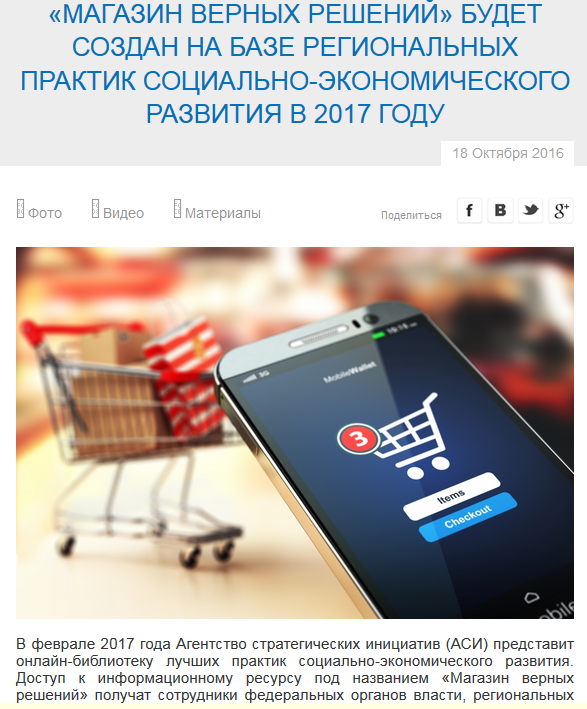 «Пожарный извещатель - в каждый дом, в каждую квартиру».

«…Авторы проекта предлагают обеспечить автономными пожарными системами оповещения жилые помещения, в которых проживают социально неблагополучные или многодетные семьи….»


http://asi.ru/news/60620/
23
Муниципальная практика. «Правила игры»
Практика всегда – решение проблемы.
Что? Зачем? Как? Чем? За сколько? Что получилось?
Концентрировать ресурсы нужно на самой важной проблеме.
Поищи у соседей  –  посмотри у себя  –  придумай.
«Прогуглить» проблему.
Признание практики  -  «безоговорочный успех» через:
Описание «дорожной карты» реализации практики.
Описание/«фильтр» участников процедуры реализации практики.
24
Спасибо за внимание!
НП «Информационный Альянс «Атомные Города»
www.atomgoroda.ru